Introduktion
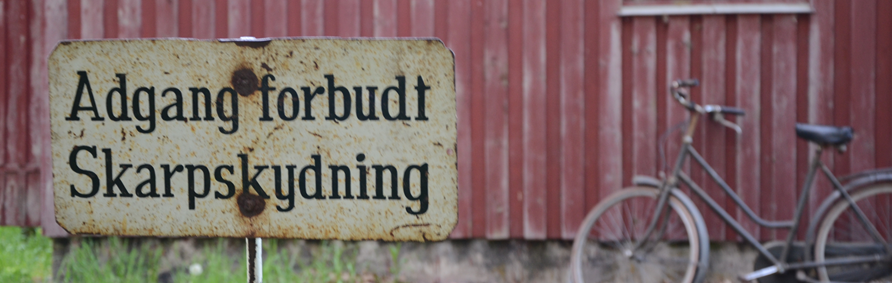 Præsentation af underviser
Målsætning
Ved kursets afslutning skal kursisten være i stand til at fungere som skydeleder under afvikling af skydninger i regi af Danmarks Jægerforbund.
Til rådighed under kurset har eleven de udleverede præsentationer, samt de tilsendte love, bekendtgørelser og cirkulærer.
Resultatet er tilfredsstillende såfremt eleven:
deltager aktivt under kurset.
svarer rigtigt på minimum 7 ud af 10 spørgsmål, ved kursets afslutning.
Program
Andet
Der udstedes diplom for gennemført kursus samt et id-kort, der giver adgang til Danmarks Jægerforbunds riffelinstruktøruddannelse.

Danmarks Jægerforbund Forsikring dækker, såfremt skydelederen er en af Danmarks Jægerforbund uddannet eller godkendt riffelinstruktør eller riffelskydeleder.

Skydelederuddannelsen giver IKKE ret til at overdrage, eller få overdraget, riflede våben fra andre.
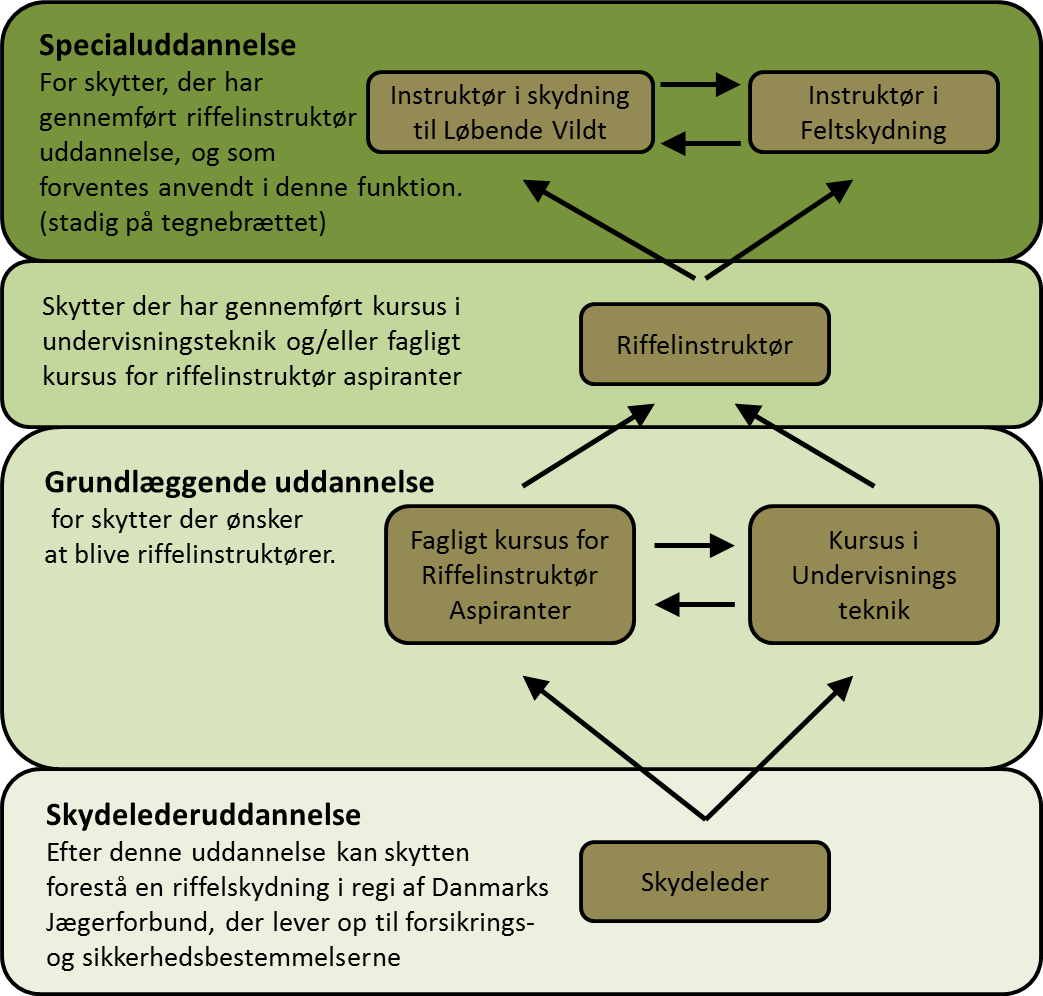